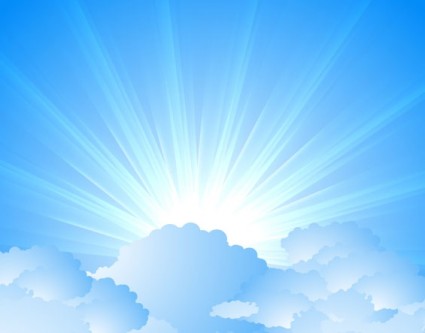 OMICS Journals are welcoming Submissions
OMICS International welcomes submissions that are original and technically so as to serve both the developing world and developed countries in the best possible way.
OMICS Journals  are poised in excellence by publishing high quality research. OMICS International  follows an Editorial Manager® System peer review process and boasts of a strong and active editorial board.
Editors and reviewers are experts in their field and provide anonymous, unbiased and detailed reviews of all submissions.
The journal gives the options of multiple language translations for all the articles and all archived articles are available in HTML, XML, PDF and audio formats. Also, all the published articles are archived in repositories and indexing services like DOAJ, CAS, Google Scholar, Scientific Commons, Index Copernicus, EBSCO, HINARI and GALE.
For more details please visit our website: http://omicsonline.org/Submitmanuscript.php
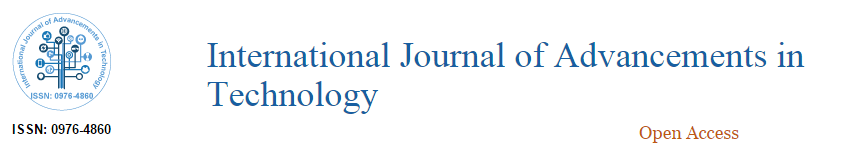 Gregory Vert
Louisiana State University
United States
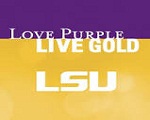 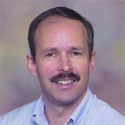 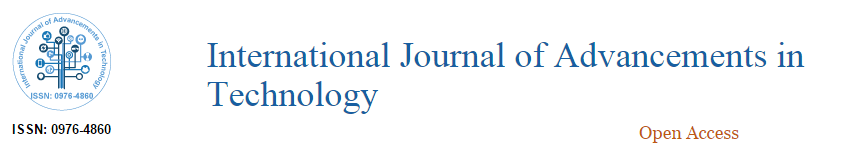 Biography
Dr.Gregory Vert is currently working at Texas A&M Central, Texas as Assistant Professor from 2009. He earned his BS in Geography field at University of Washington, US. And MS in Information Systems Management at Seattle Pacific University, US. And pursued PhD in Computer Science at University of Idaho, US. Dr.Gregory Vert worked as Senior Postdoctoral Researcher at Louisiana State University, US.
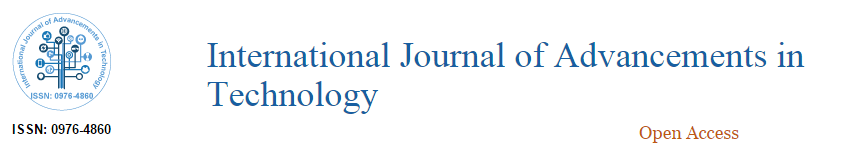 Research Interest
Information Technology and Intelligent Computing, Computer Science and Network Security, Cybernetics, Transactions on Knowledge and Data Engineering.
For Upcoming Conferences
http://www.conferenceseries.com/
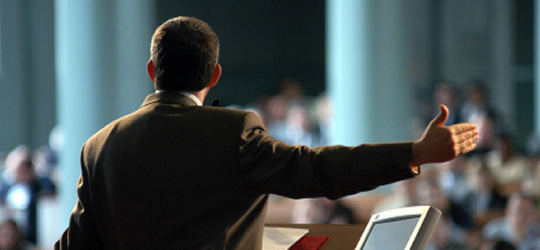 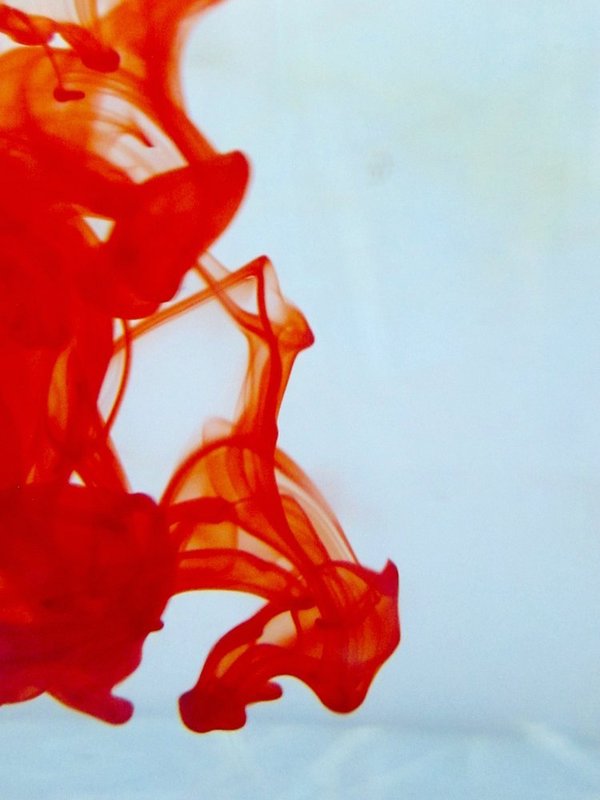 OMICS International Open Access Membership
OMICS International Open Access Membership enables academic and research institutions, funders and corporations to actively encourage open access in scholarly communication and the dissemination of research published by their authors.
For more details and benefits, click on the link below:
http://omicsonline.org/membership.php
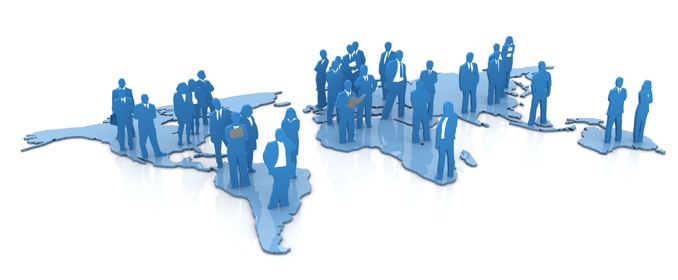